PDO Safety Advice
Use this Advice: Discuss in Tool Box Talks and HSE Meetings  Distribute to contractors  Post on HSE Notice Boards  Include in site HSE Induction
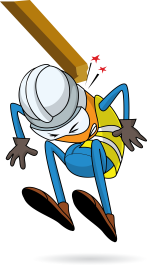 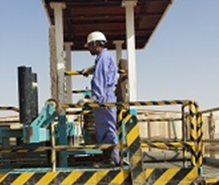 Outside of protection zone
Date:  09/03/2015     
 Injury: Head injury
                                                                                                                                                                                                                                                                                                What happened?

During the deployment of hoses, the operator should have been sitting in safety zone wearing a seat belt but due to defective equipment was standing on the back of a moving vehicle when he lost his balance and fell backwards hitting his head on the post of a safety barrier.  The impact resulted in a fatal head injury.  

Your learning from this incident...

Never use defective equipment.
Never stand on a moving vehicle.
Always ensure maintenance requests are recorded and followed up.
Do not be afraid to exercise ’Stop’
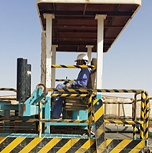 In seat with seat belt fastened
Ensure safety devices are working prior to starting work
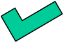 Contact MSE34 for further information 		Learning No 12                                                           09/03/2015
Management learning's
Distribute to contractors  Post on HSE Notice Boards
Date:  09/03/2015     
 Injury: Head injury


As a learning from this incident and ensuring continual improvement, all contract
managers are to review their HSE HEMP against the questions asked below .

Confirm the following:

Is adequate risk assessment done for all work equipment?

Do you monitor and ensure your staff conduct daily equipment inspections?

Do you have an adequate defect reporting systems in place?

Do you have adequate Safe Working Procedures in place for all activities? 

Do you ensure employees comply with the procedures and safety guidance?
Learning No 12                                                         09/03/2015